ALKOTÓHÉT					Programozás
Résztvevők:Moór László Szabolcs, Förhécz Ábel 10c
Témáink voltak:
1. Codebug programozása grafikus nyelven
Ez egy nagyon egyszerű dolog ami a teljesen kezdőknek is azonnal sikereket ad.
2. Mbot (egyszerű kis robot kocsi) programozása grafikus nyelven.
Ez már nagyobb munka, ha valami nagyobb eredményt akarsz elérni.
Codebug projektek
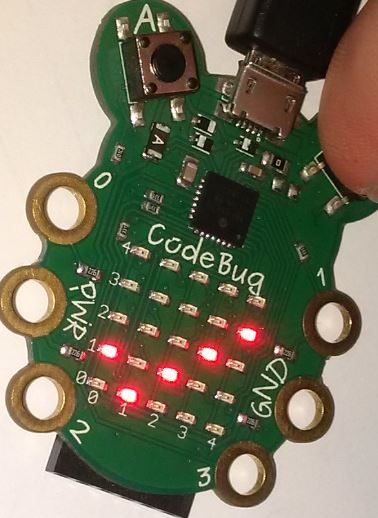 A. kijelző kezelési gyakorlatok
A és B kapcsoló más-más kijelzéssel
B. kódolt eredménykijelzésű feszültségmérő
Kódolt hexadecimális kijelzéssel + hangjelzés
Codebug projektek
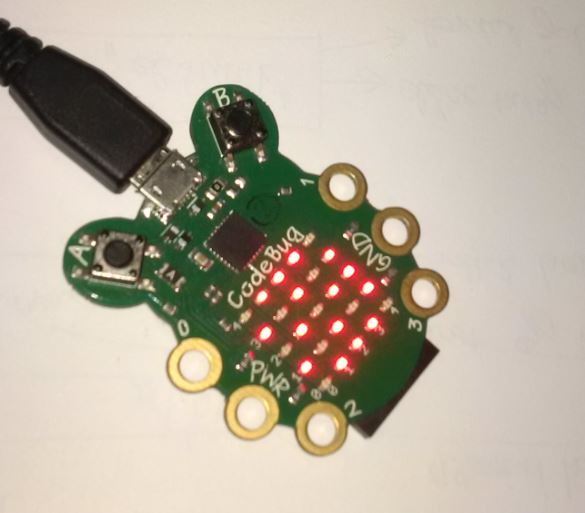 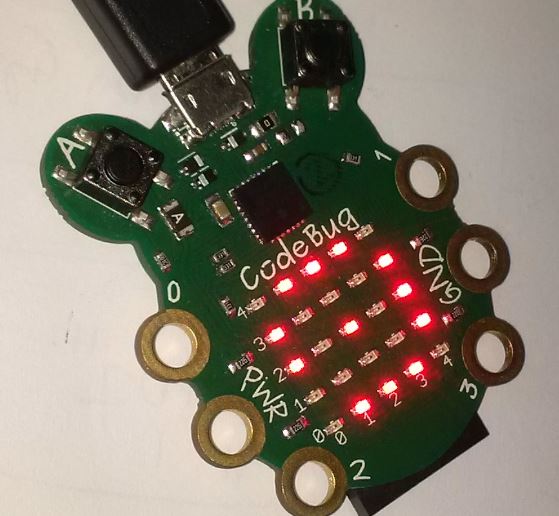 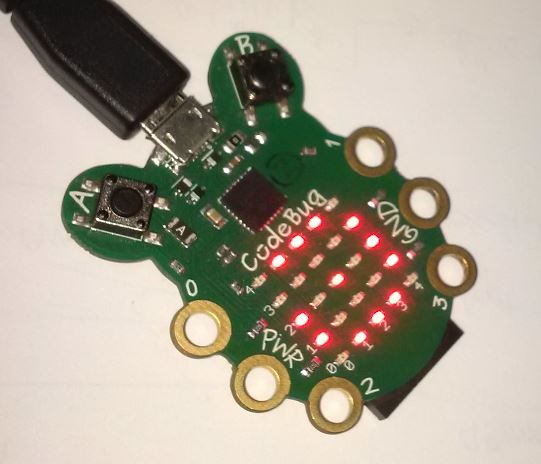 10 óra
45 perc
8 óra
C. Saját tervezésű karóra modell
Stilizált óra 
Óra (A-gomb)  és perc (B-gomb) megnyomásával kijelzés
Mbot projektek
Kijelző
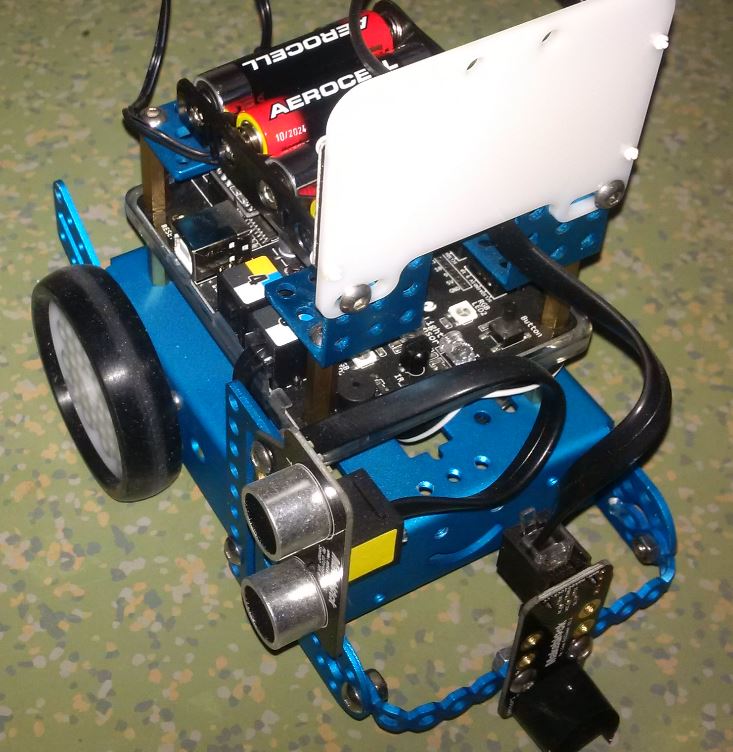 A. kijelző kezelési gyakorlatok
B. Egyszerű mozgató programok
C. Robot a labirintusban
		- oldaltávolság figyelése és korlátok között tartása
		- előtte levő akadály esetén balra fordul
		- ha a mellette levő fal megszűnik akkor jobbra fordul
		Sajnos nem értünk teljesen a feladat végére
Ultrahangos távolságmérő
„Fehér” érzékelő
Köszönjük a figyelmet !